Dual Phase Electronics Consortium Meeting     Introduction
Dario Autiero (IPNL Lyon) and Takuya Hasegawa (KEK)
February 22, 2018
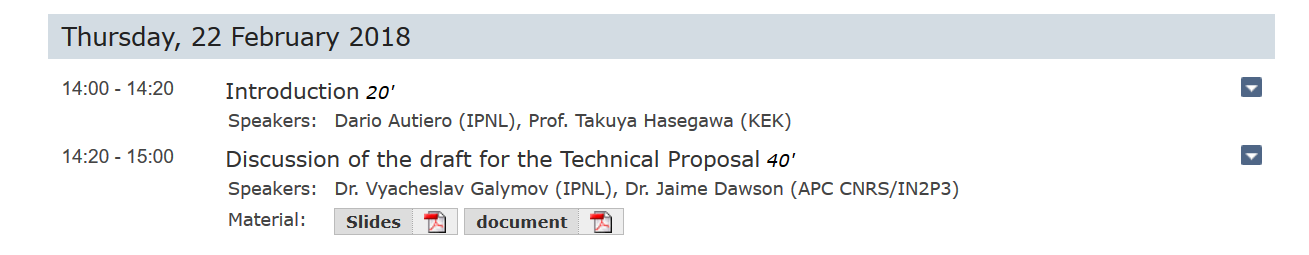 Last Consortium Meeting at CERN during DUNE collaboration meeting on 30/1:
https://indico.fnal.gov/event/16511/
A new TB meeting is foreseen today:
https://indico.fnal.gov/event/16522/

All documents requested by the LBNC were completed, all documents accessible from Project Offfice page:
https://web.fnal.gov/collaboration/DUNE/DUNE%20Project/SitePages/DUNE%20Project%20Office.aspx
DAQ interface document: DocDB 6778
CRP interface document: DocDB 6751
PD interface document: DocDB 6772
Slow control interface document: DocDB 6784
Detector and Facilities (LBNF) interface document: DocDB 6982
Underground Installation Team interface document: DocDB 7009
Integration Facility interface document + questionnaire: DocDB 7036
Calibration Task Force interface document: DocDB 7063
Physics interface document: DocDB 7090
Software interface document: DocDB 7117
Risks document (following discussion at last TB meeting): DocDB 7171
Requirements document: DocDB 6428
Strategy document: DocDB 7207
Milestones: DocDB 6407
DP Electronics presentation to LBNC this Monday:
(see file in attachment to this indico page)
 Well received by LBNC



What next ?

Improve versions of all these documents especially for what concerns underground installation planning and technical details

Include in WBS items costs

Finish TP editing: discussion today